Пятое сентября.
Классная работа.
Небо, по, облака, плывут, белые.
Высоко в небе летят журавли.
Тема: « Предложение. Повторение.»
Минутка чистописания.
и  ии  и  ии  и  ии
   Нет друга – ищи, а нашёл – береги.
Спишите. Обозначьте ударение.

СЛОВАРЬ:
КРОССВОРД
КРОССВОРД
Выбрать верное утверждение.
Предложение- это одно или несколько слов, связанных по смыслу и выражающих законченную мысль.
Предложение не может состоять из одного слова.
Первое слово в предложении пишется с большой буквы.
Слова в предложении не связанны между собой по смыслу.
В конце предложения ставится точка, вопросительный или восклицательный знак.
Физминутка.
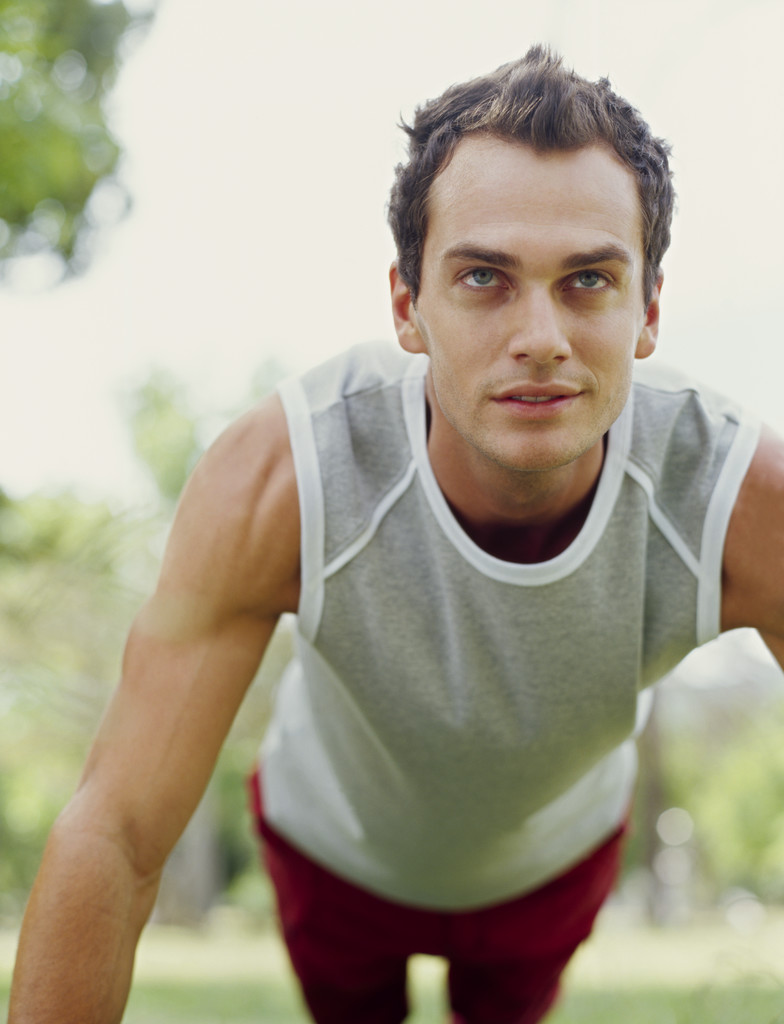 Рефлексия.
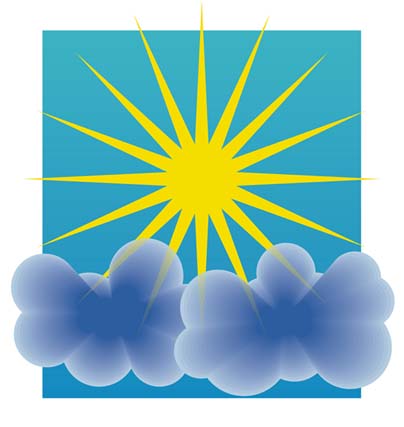 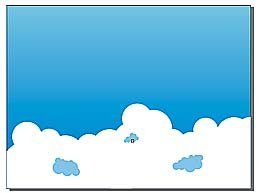 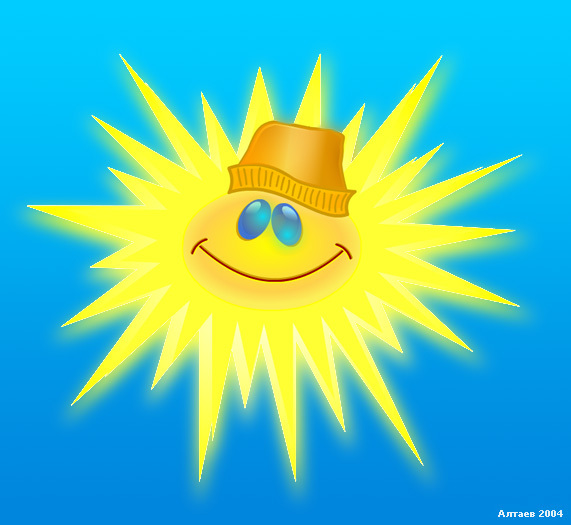